Турлыгина Наталия Анатольевна, воспитатель ГБДОУ детский сад № 2
Тематический досуг «Какие бывают машины?»
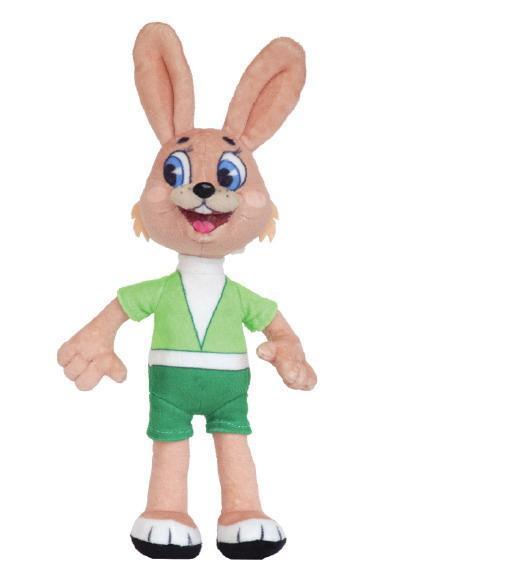 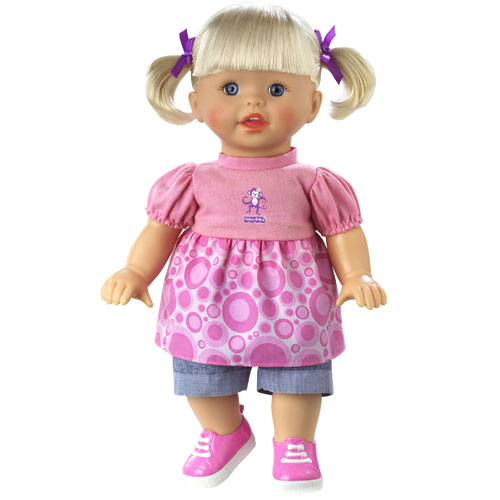 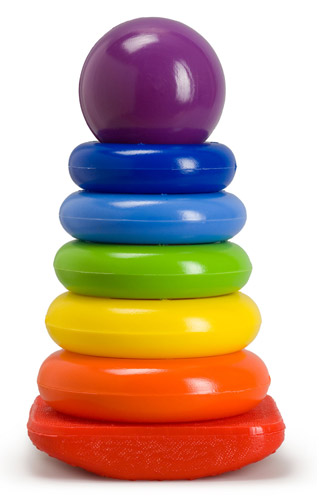 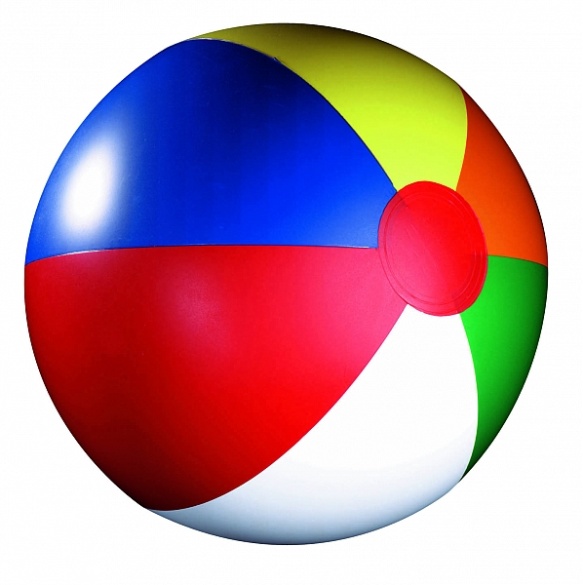 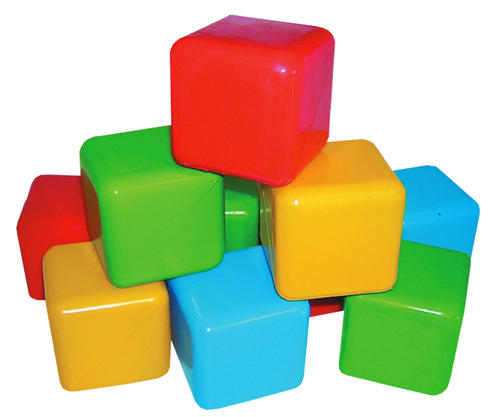 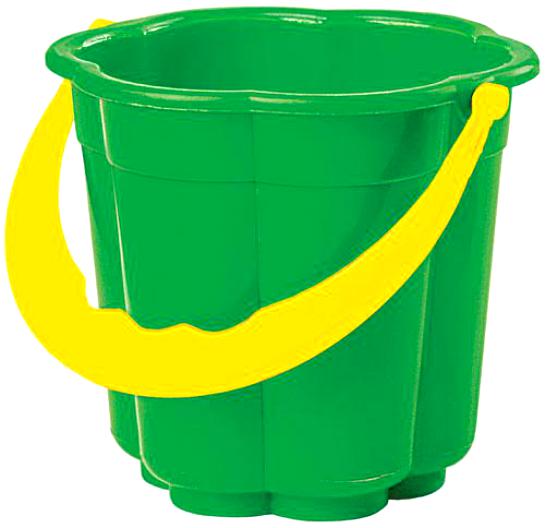 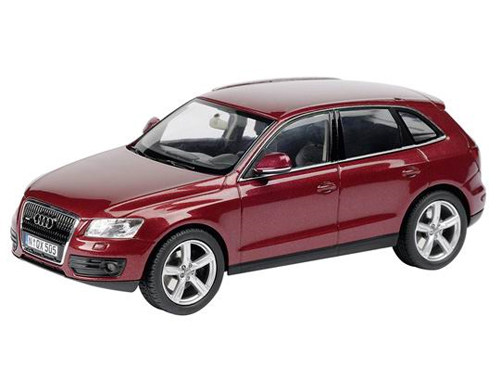 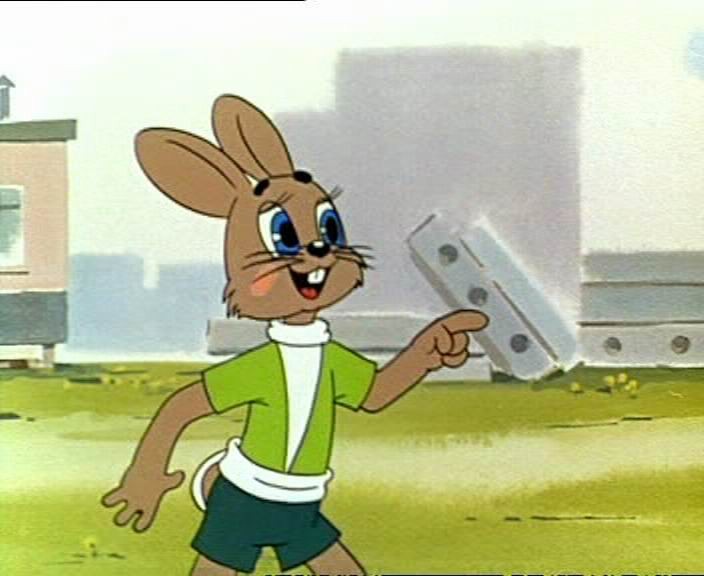 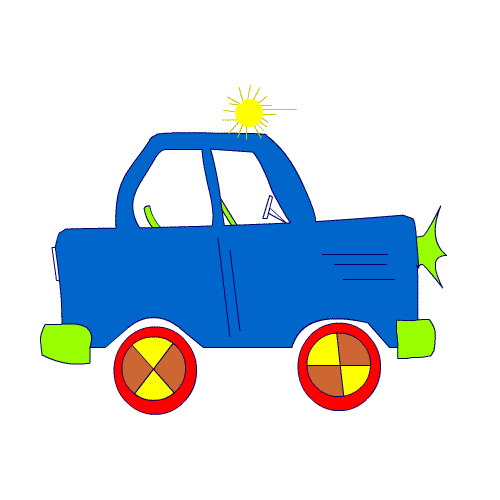 ВОДИТЕЛЬ
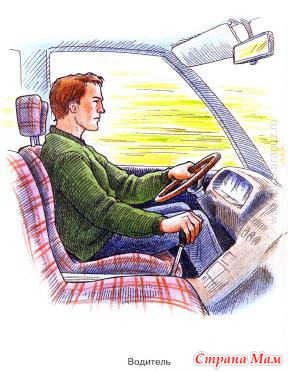 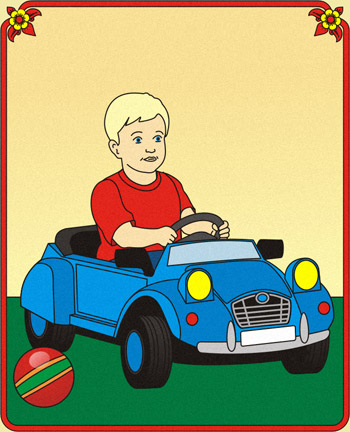 Легковые машины
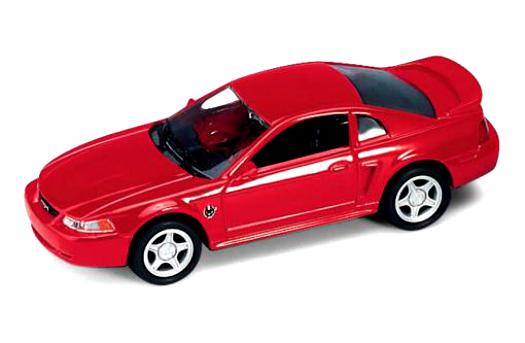 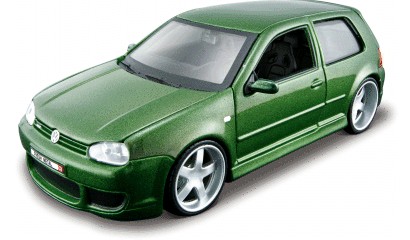 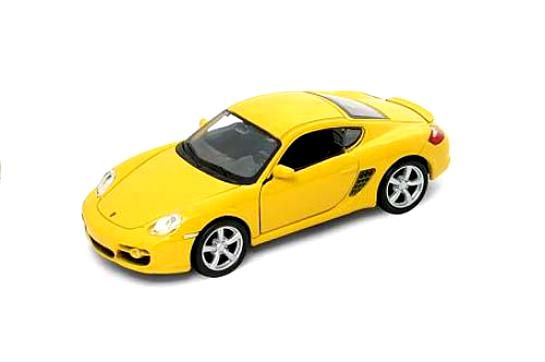 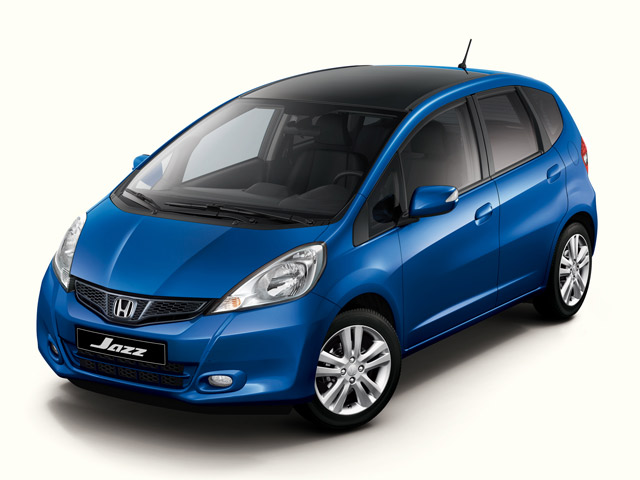 Игра «Едем, едем мы домой…»
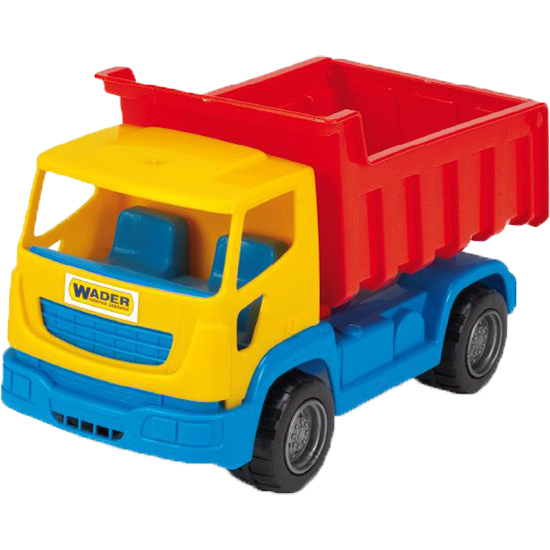 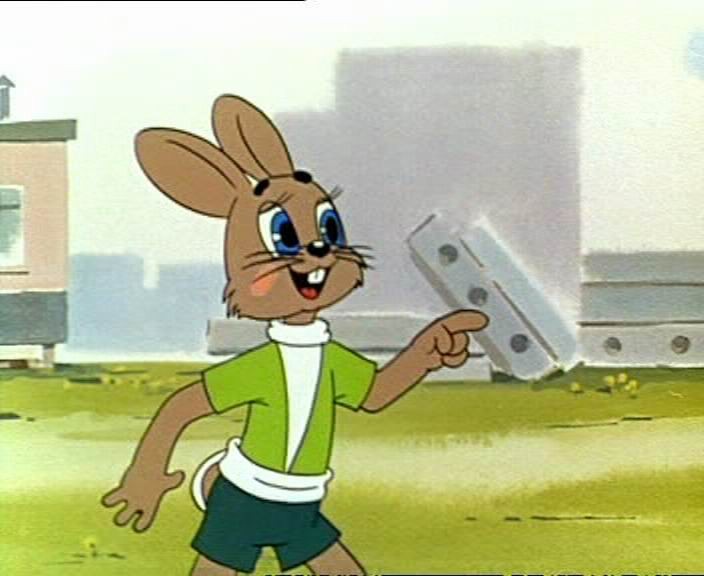 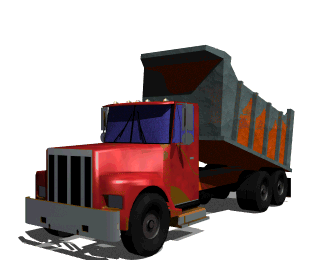 Грузовые машины
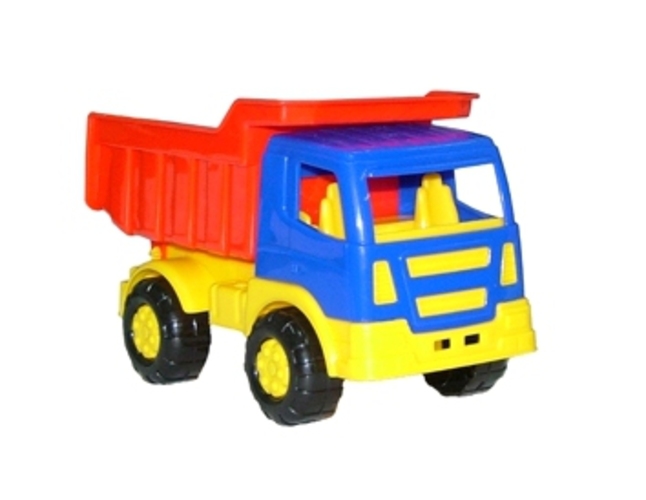 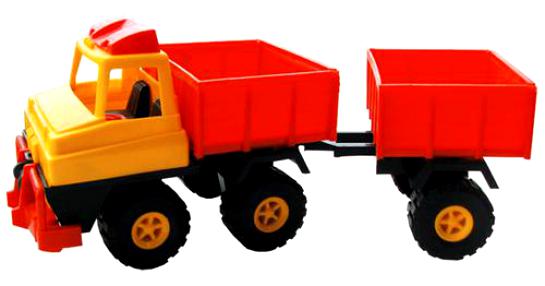 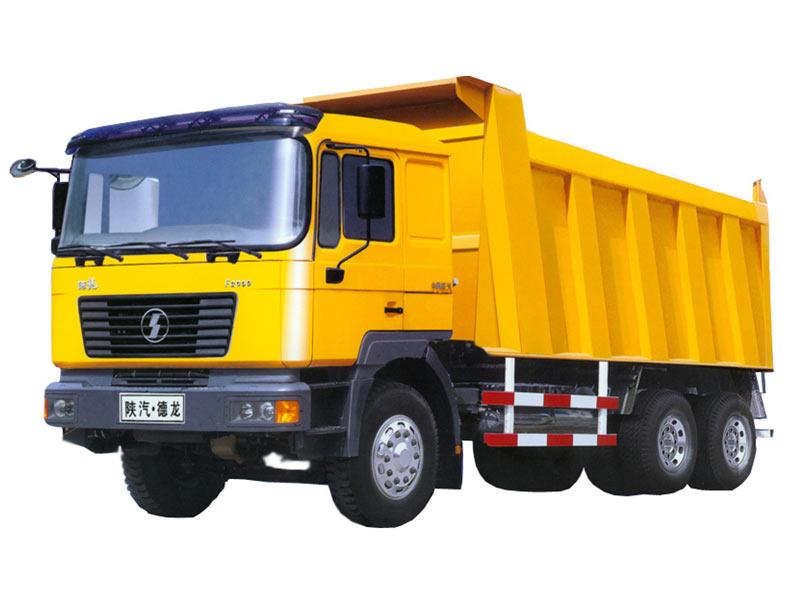 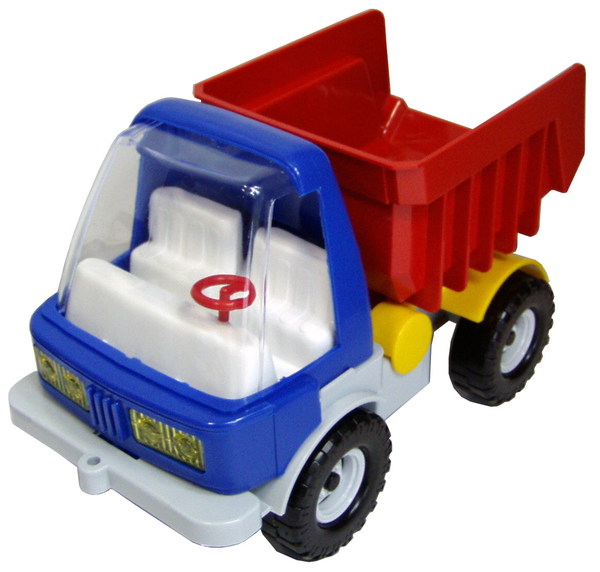 Игра «Автомобили»
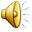 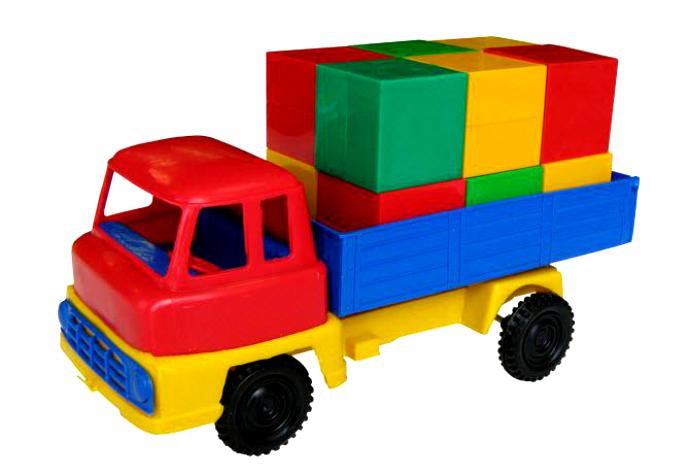 Строим дом
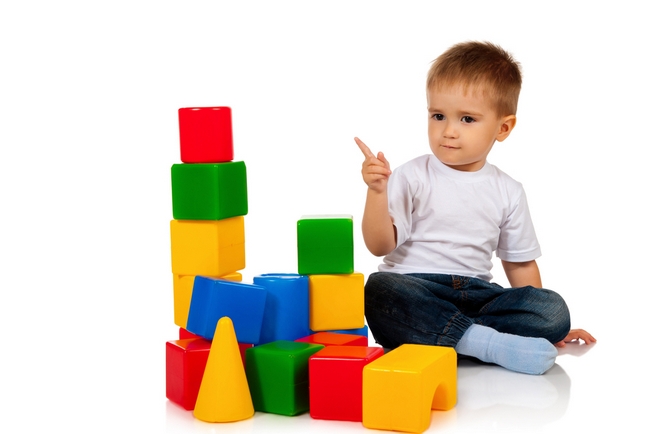 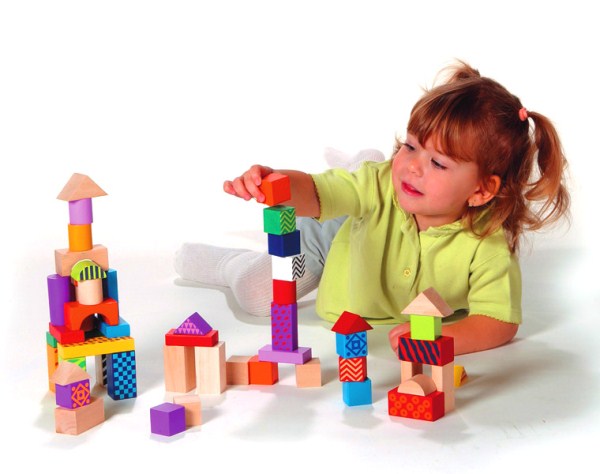 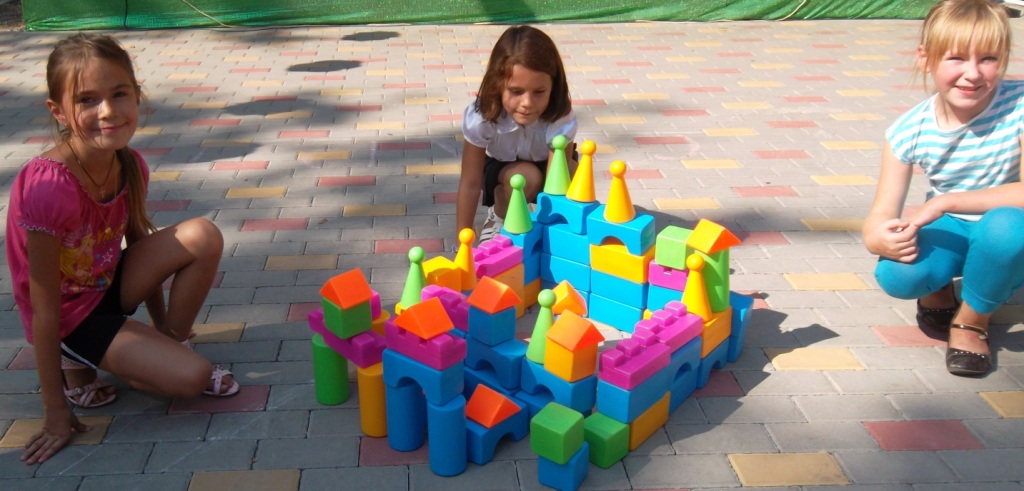